Түркістан облысы Келес ауданы №61 Абай атындағы жалпы орта мектебі коммуналдық мемлекеттік мекемесі
Құқық бұзушылықтың алдын алу
Алтеев Рахманали Алтеевич
Мақсаты: Жан-жақты қалыптасып дамыған, қоғамдық белсенділігі артқан, әлеуметтік-толық қамтылған адамгершілігі мол тұлғаның қалыптасуы

Міндеттері: 
1. Жасөпірімнің өмір ағымында  кездесетін қолайсыз жағдайлардың алдын алу және болдырмау.
2. Жасөспірімнің қиын өмір жағдайларындағы құқығын қорғау және сақтау.
3. Жасөспірімнің оқу мен тәрбиесіне байланысты мәселелерді шешу үшін отбастарына көмек көрсету.
4. Оқушылармен байланысты туындаған дау-дамайды шешу үшін педагогтарға көмек көрсету.
Құқықтық тәрбие дегеніміз не?
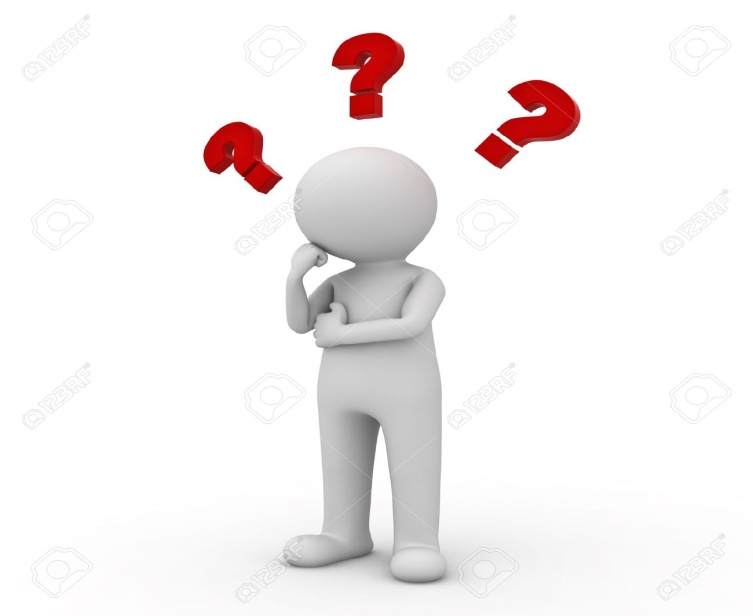 Құқықтық тәрбие дегеніміз – бұл- құқықтық білім беру – адамның құқықтық санасын қалыптастыру мақсатында орындалатын құқықтық тәрбиенің негізгі ықпал етуші әдісі. Нақты айтсақ, құқықтық білім беру арқылы жасөспірім құқықты ұғынады және оның санасы қалыптасып, дамиды.   Құқықты ұғынумен қоса, тұлғаны заңды құрметтеуге, қорғауға, орындауға дағдыландыру мен заңның әділдігіне сендіру- құқықтық сананың негізгі белгілері. Аталынған белгілер оқушыларды құқықтық тәрбиелеу негізінде отбасынан және мектеп табалдырығынан бастап жүзеге асады. Есейген адамға қарағанда санасы мен мінез-құлқы жаңадан қалыптаса бастаған жасөспірім тәрбиенің қолайлы обьектісі болып табылады
Жасөспірімдер арасында қылмыстық істердің көбею себептері:
Отбасындағы ақау тәрбие;
Отбасындағы материалдық әл-ауқаты;
Жұмыссыздық;
Баланың бос уақытының шамадан тыс көп болуы;
Ата-ана тарапынан бақылаусыз қалуы;
Мінез-құлқының ауытқушылығы;
Рухани құлазуы
Міне, тәртіп бұзу содан пайда болады. Тәртіп бұзушылықтың салдарының негізі – сабаққа үлгере алмаушылық. Кейбір оқушы құрбыларынан сабақта артта қалып қойып, тәртіп бұзуын өзінше батырлық деп санайды. Мұны өзгелердің көзінше көрсеткісі келеді.
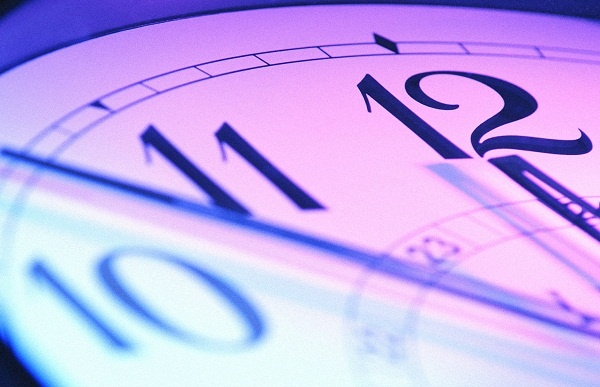 Бала тәрбиесі
Отбасы
Қоршаған орта
Қоршаған орта
Мектеп
Ата-ана
Жағдаят №1
    Арман 6-сыныпта оқиды. Арманның білім алуға талабы жақсы. Оқыса, жақсы оқитын оқушылар қатарынан орын аларлық қабілеті бар. Бірақ ата-анасының тәрбиесі баланы дұрыс жолдан тайындырды. Баланы сабақтан себепсіз жиі қалдырады, тіпті кейде апталап қалдыратын кездері де болды. Мектепте, сыныпта ата-аналарға байланысты өтетін жиындарға мүлдем келмейді.
    Сынып жетекшісі осы жағдайға байланысты Арманның үйіне барып, ата-анамен бірнеше рет әңгіме жүргізгенімен еш нәтиже шықпайды. Ата-анасы құр уәде беріп, шығарып салады. Бір жетіден соң жағдай қайталанады. Білім алу баланың басты міндеті екенін біле тұра, соны орындамауда ата-анасы салғырттық танытты.
Сұрақтары:
Арманның  ата-анасының қылығын қалай бағалайсыздар?
Сынып жетекшісінің орнында не істер едіңіз?
Ата-ананың бала алдындағы міндеті қандай?
Осы жағдайға байланысты қандай шара қолдану керек деп ойлайсыз?
ЕКІ АЛТЫН ЕРЕЖЕ
Бірінші ереже: бірге бөлісу арқылы, барлығымыз бірге,  біз барлық қиындықтарды жеңеміз

Екінші ереже: ешқашан өз балаңызды басқалармен салыстырмаңыз
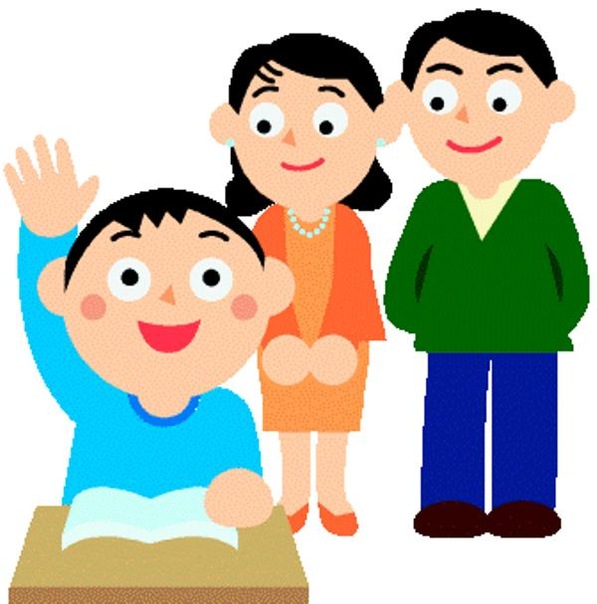 Жағдаяттар
1. Сіз тәрбиелі отбасы иесісіз. Бірақ, балаңыздың жат әдеттерге бой алдырып бара жатқанын байқадыңыз. Балаңызды қалай қорғап қаласыз?
2.Балаңыз күнде бірінші сабаққа кешігіп келеді.Мұғалімдермен тіл табыса алмайды.Қалай жөнге келтіресіз?
Ойлан тап.  (тренинг)
1. Құқық ----------------------------А – Еліміздің негізгі заңы.
2. Конституция --------------------Б – Мемлекет басшысы
3. Мемлекет ---------------В – Негізгі саяси қоғамдық ұйым
4. Азамат ---------------------------------------Г – Тәуелсіздік
5. Құқық бұзушылық ----------------------Д – Заңдар жүйесі
6. Президент -------------------------Е – Заң шығарушы орган
7. Парламент ------------------------------Ж – Заң жүйесін бұзу
8. Егемендік ------------------------З – Құқығы бар ел тұрғыны
Дұрыс жауабы:

1-Д, 2-А, 3-В, 4-З, 5-Ж, 6-Б, 7-Е, 8-Г
Құқықтық тәрбие мен құқықтық жігерлі сана алдымен отбасынан басталады. Бүгінгі қоғамды дамыту үшін әрқайсысымыз құқықтық заңға құрметпен қарап, өз бойымызда құқықтық сана мен жігерді шыңдауымыз керектігін өмір көрсетіп отыр. Аталған қылмыс түрлерін болдырмау, оның алдын алу үшін құқықтық насихатты күшейтіп, құқықтық тәрбиені одан әрі жетілдіру қажет.
Назарларыңызға рахмет
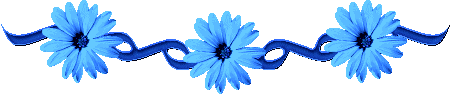